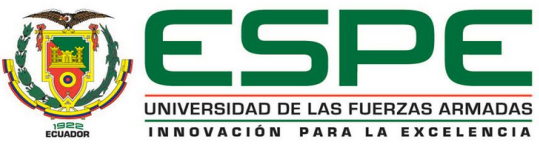 UNIVERSIDAD DE LAS FUERZAS ARMADAS - ESPE
DEPARTAMENTO DE CIENCIAS DE LA VIDA Y DE LA AGRICULTURA
CARRERA DE INGENIERÍA AGROPECUARIA
EFECTO DE LA TEMPERATURA Y MÉTODO DE INMERSIÓN EN LA CAPACIDAD ANTIOXIDANTE DE ANTOCIANINAS DE MORTIÑO (Vaccinium floribundum K.) ADICIONADAS EN UVILLA (Physalis peruviana L.) DESHIDRATADA
AUTOR: ALMEIDA AYALA, ESTEBAN PATRICIO
DIRECTOR: ING. LARREA CEDEÑO, GABRIEL ALEJANDRO Mg.
SANGOLQUÍ
2020
CAPÍTULO IINTRODUCCIÓN
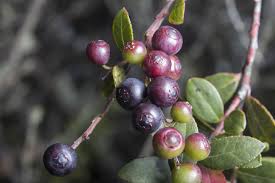 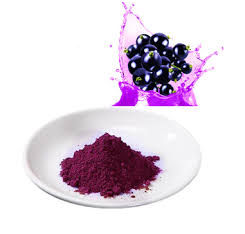 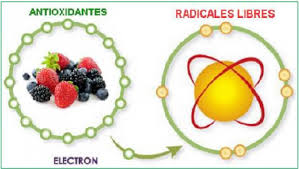 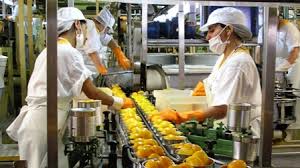 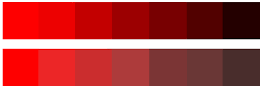 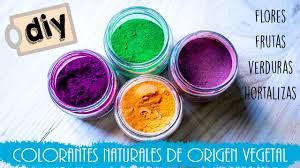 JUSTIFICACIÓN
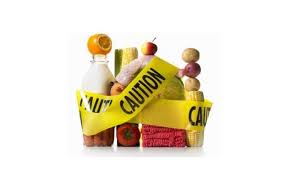 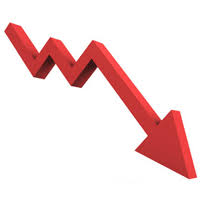 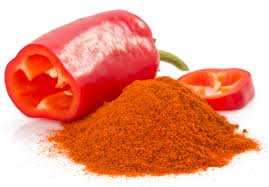 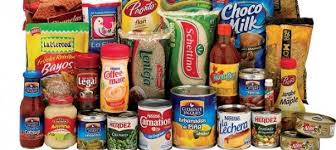 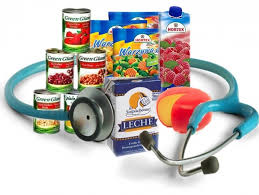 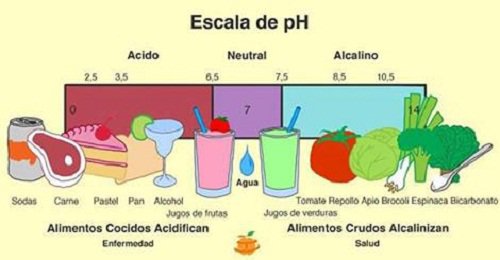 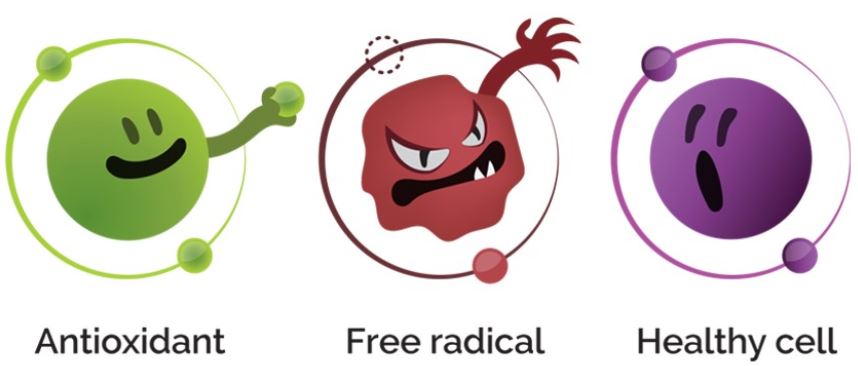 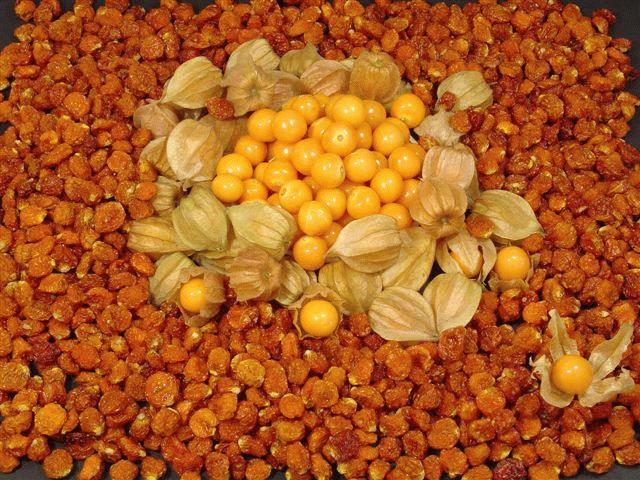 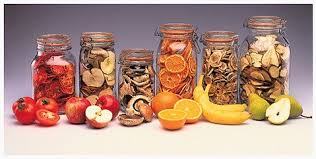 OBJETIVO GENERAL




Determinar el efecto de la temperatura y método de inmersión en la capacidad antioxidante de antocianinas de mortiño (Vaccinium floribundum) adicionadas en uvilla (Physalis peruviana L.) deshidratada.
OBJETIVOS ESPECÍFICOS 

Cuantificar la cantidad de antocianinas monoméricas y fenoles totales en uvillas deshidratadas antes y después de la aplicación de tratamientos con mortiño. 
Determinar la capacidad antioxidante en uvillas deshidratadas y en los productos con tratamientos de mortiño, por el método DPPH. 
Analizar la aceptabilidad comercial en los tratamientos que presenten mayor capacidad antioxidante, mediante una evaluación organoléptica por un focus-group.
CAPÍTULO IIMARCO REFERENCIAL
Uvilla
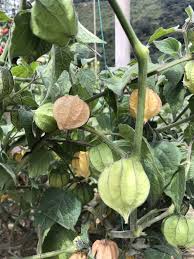 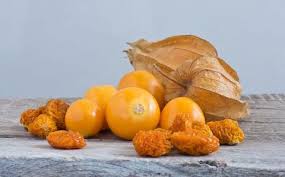 Mortiño
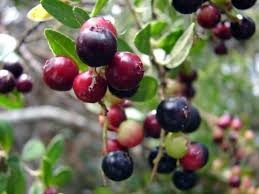 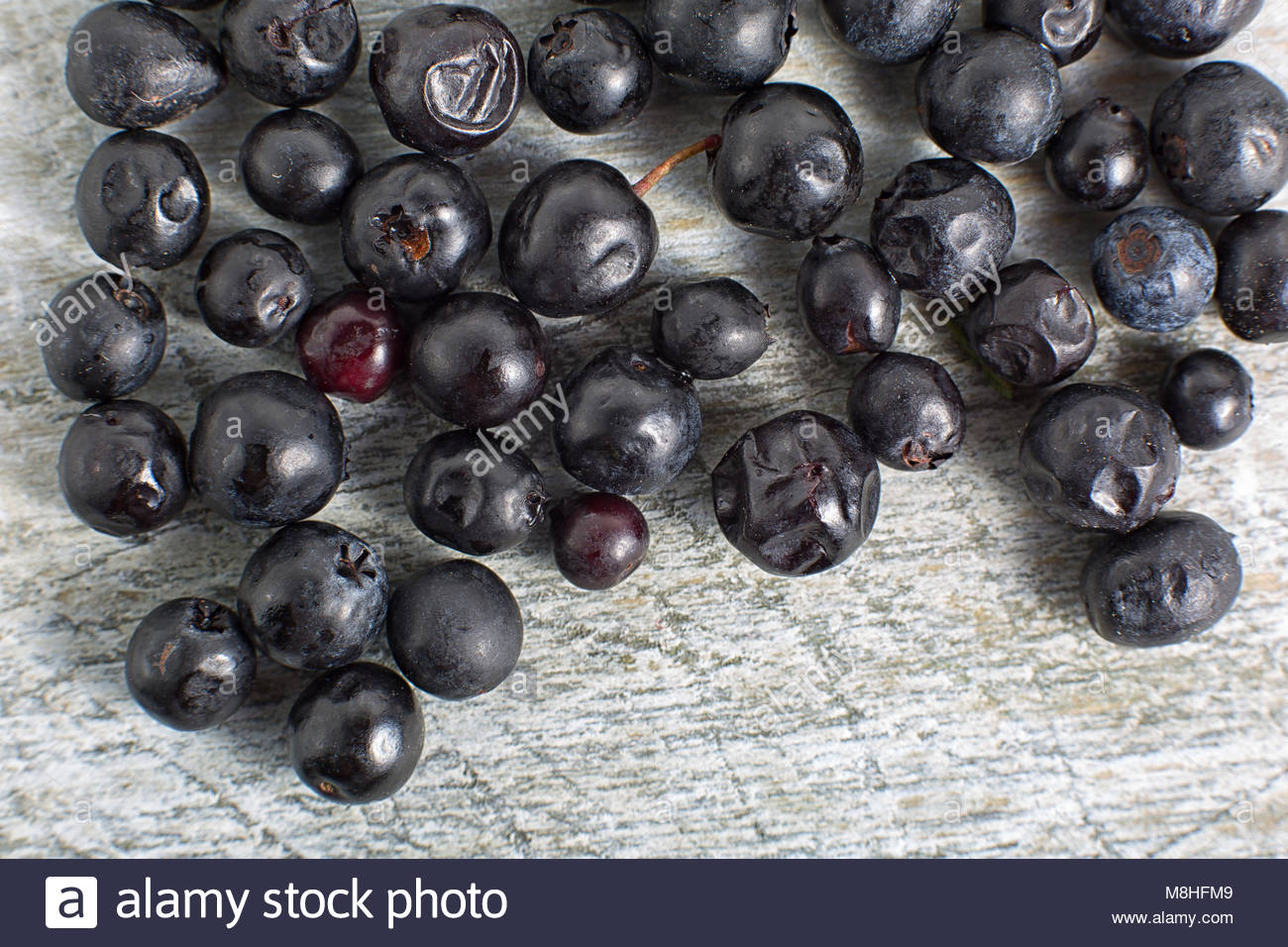 Antocianinas
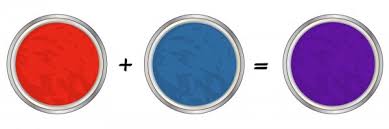 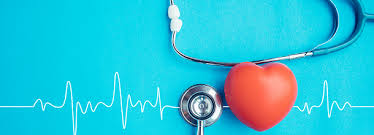 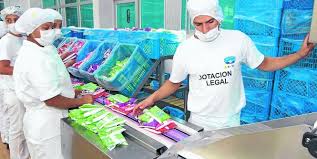 Extracción de Antocianinas
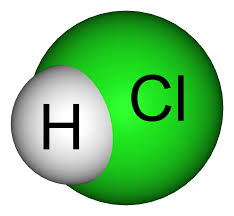 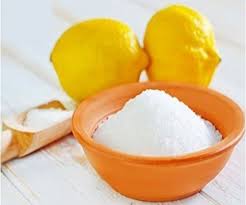 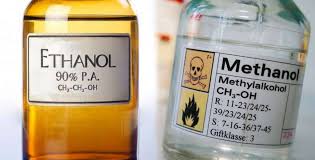 CAPÍTULO IIIMETODOLOGÍA
Metodología para la aplicación del experimento
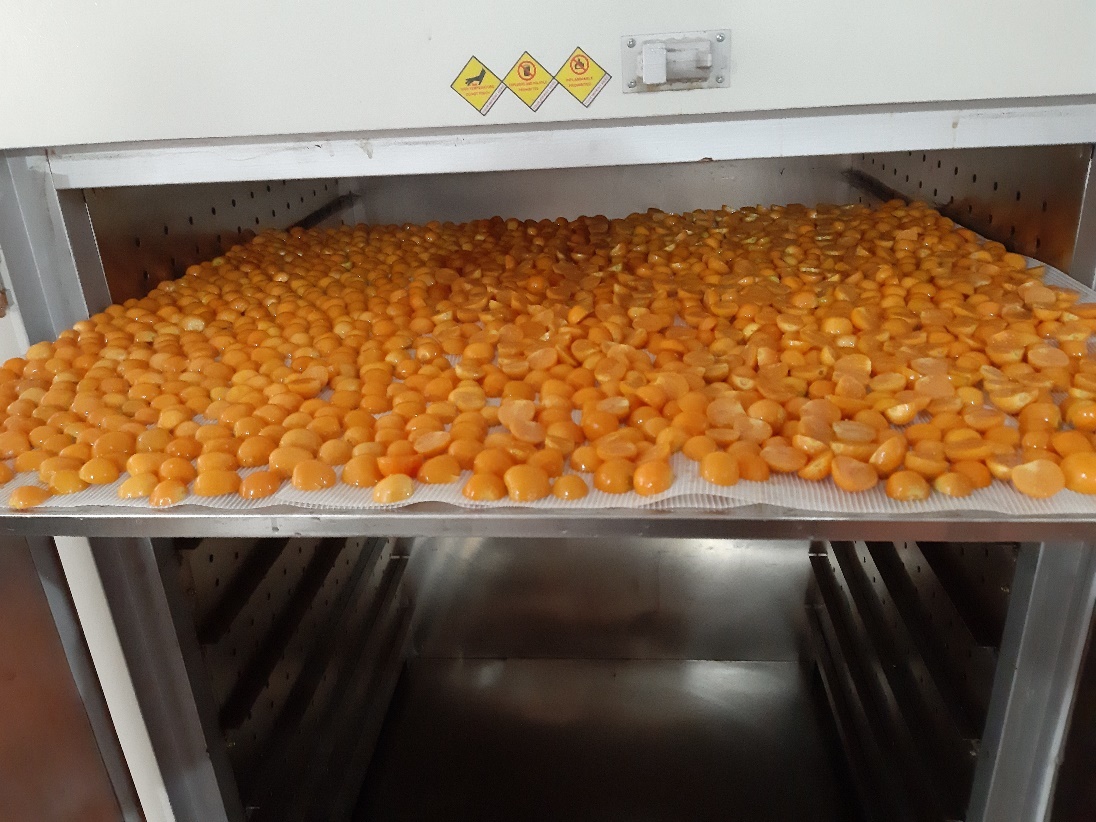 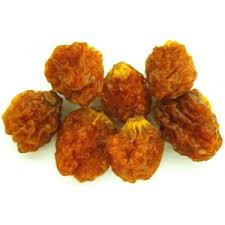 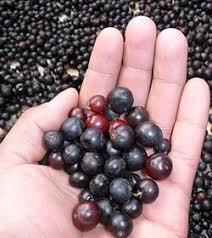 Muestreo para el análisis de laboratorio
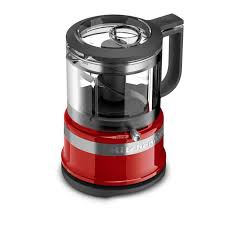 Medición de antocianinas por el método pH diferencial
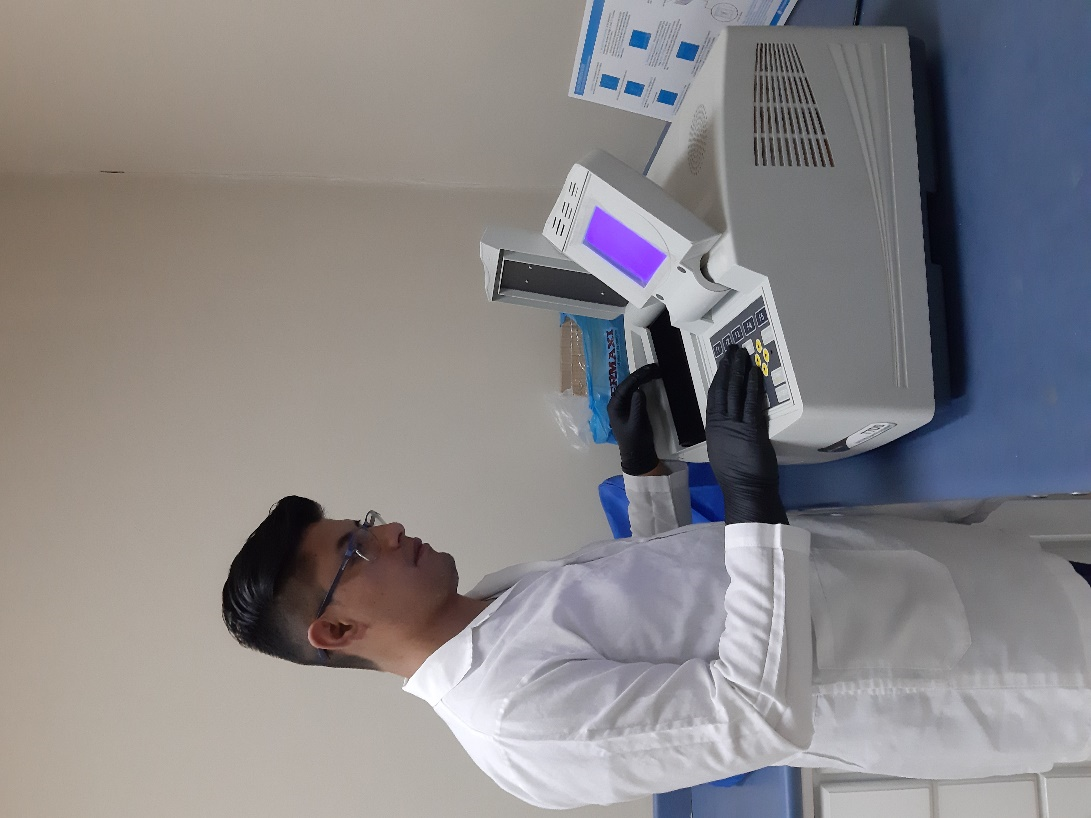 Cloruro de Potasio pH1
Acetato de Sodio pH4,5
Medición de fenoles totales por el método Folin-Ciocalteu
1 parte de solución folin
10 partes de agua
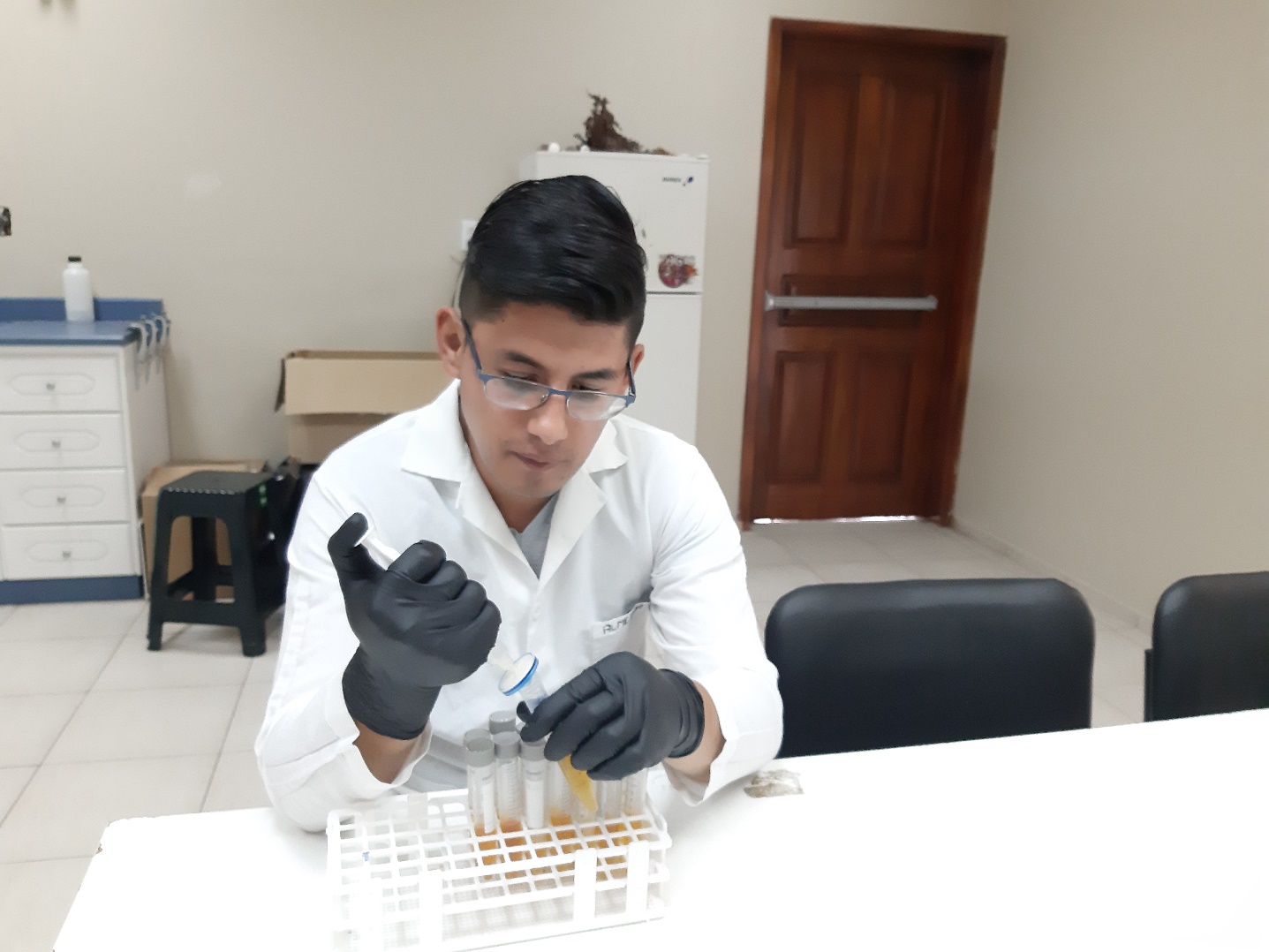 Se ajustó los datos a la curva para determinar los fenoles en unidades de meqv de ácido gálico por gramo
Medición de la capacidad antioxidante por el método DPPH
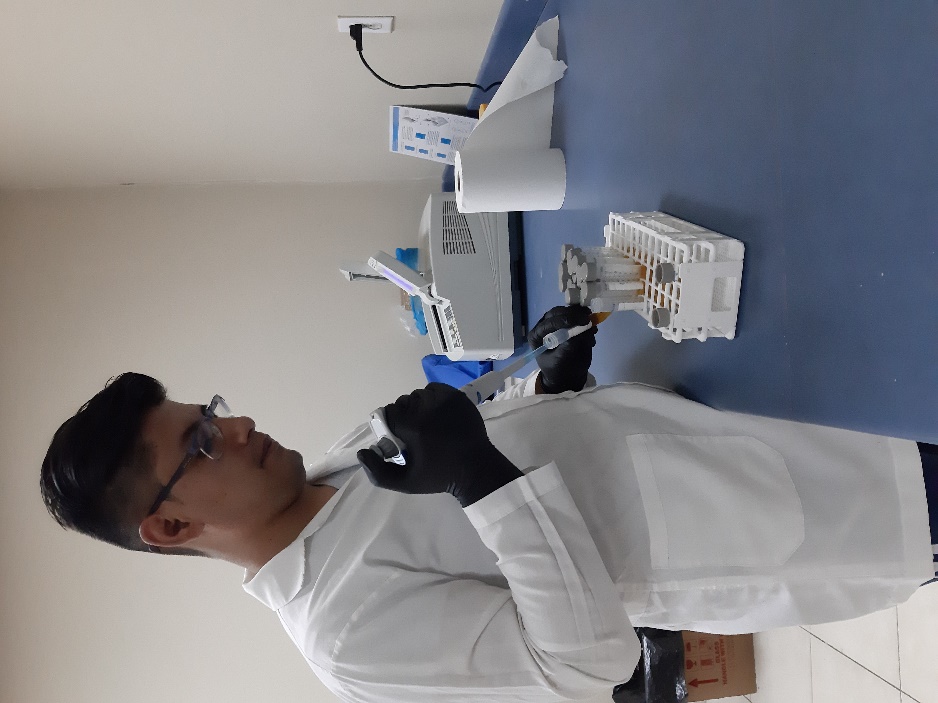 Análisis Sensorial
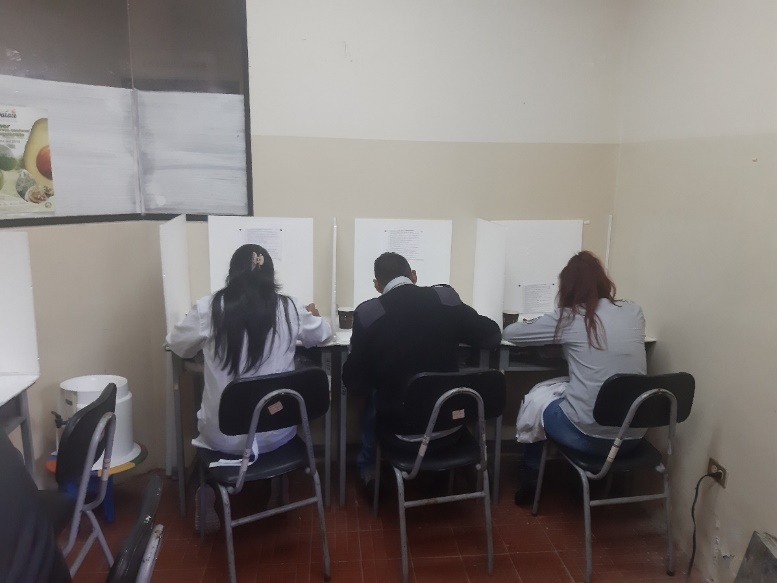 Diseño Experimental
CAPÍTULO IVRESULTADOS Y DISCUSIÓN
Cantidad de Fenoles
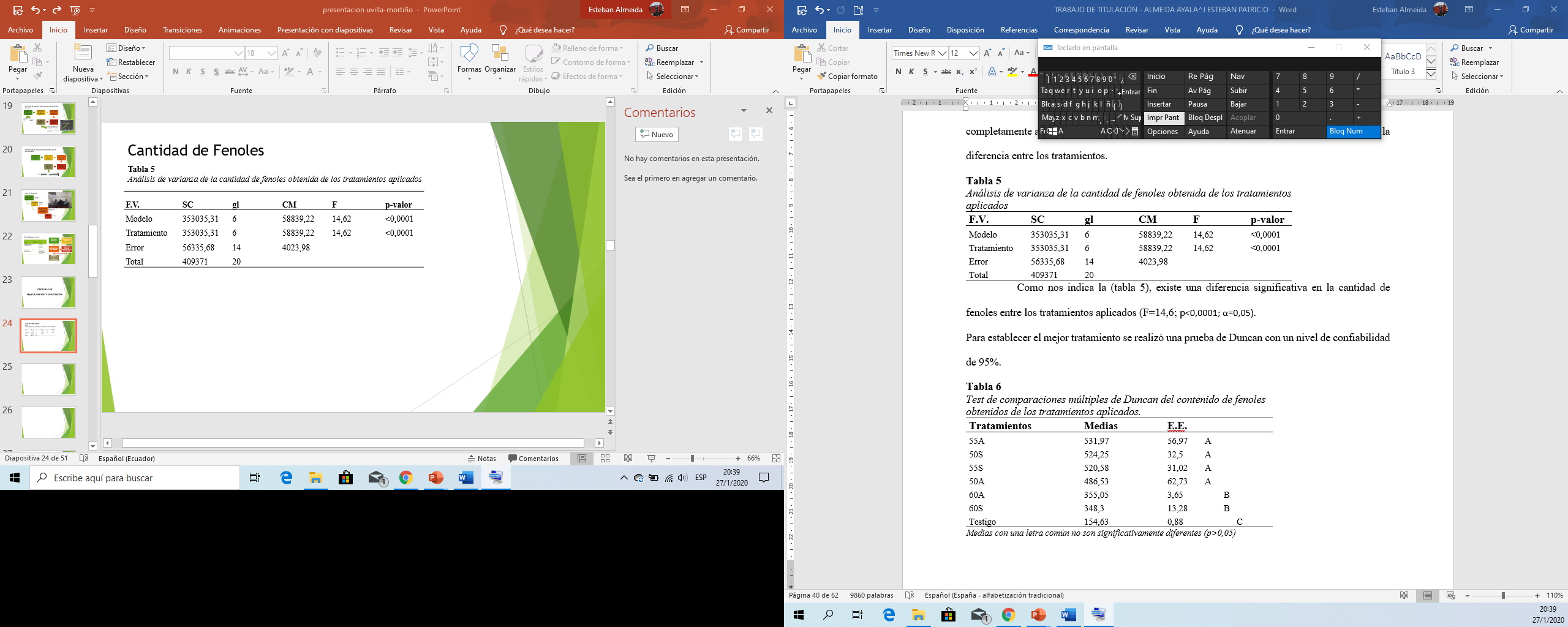 p<α Lo que demuestra que hubo una diferencia significativa entre los tratamientos aplicados y el tratamiento control
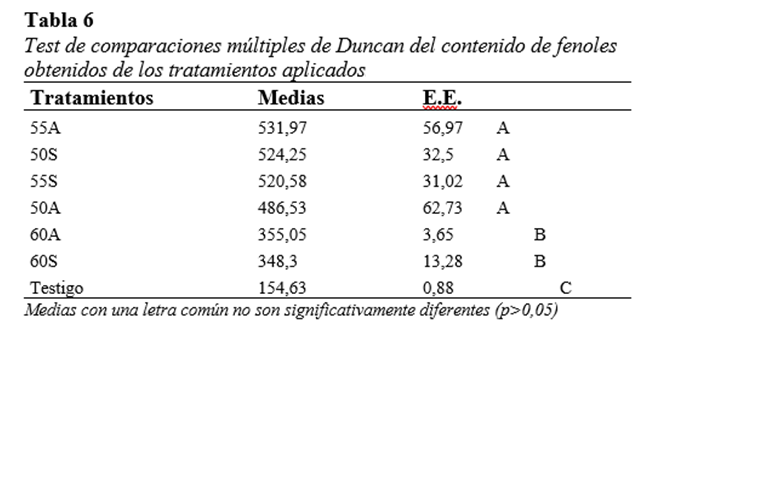 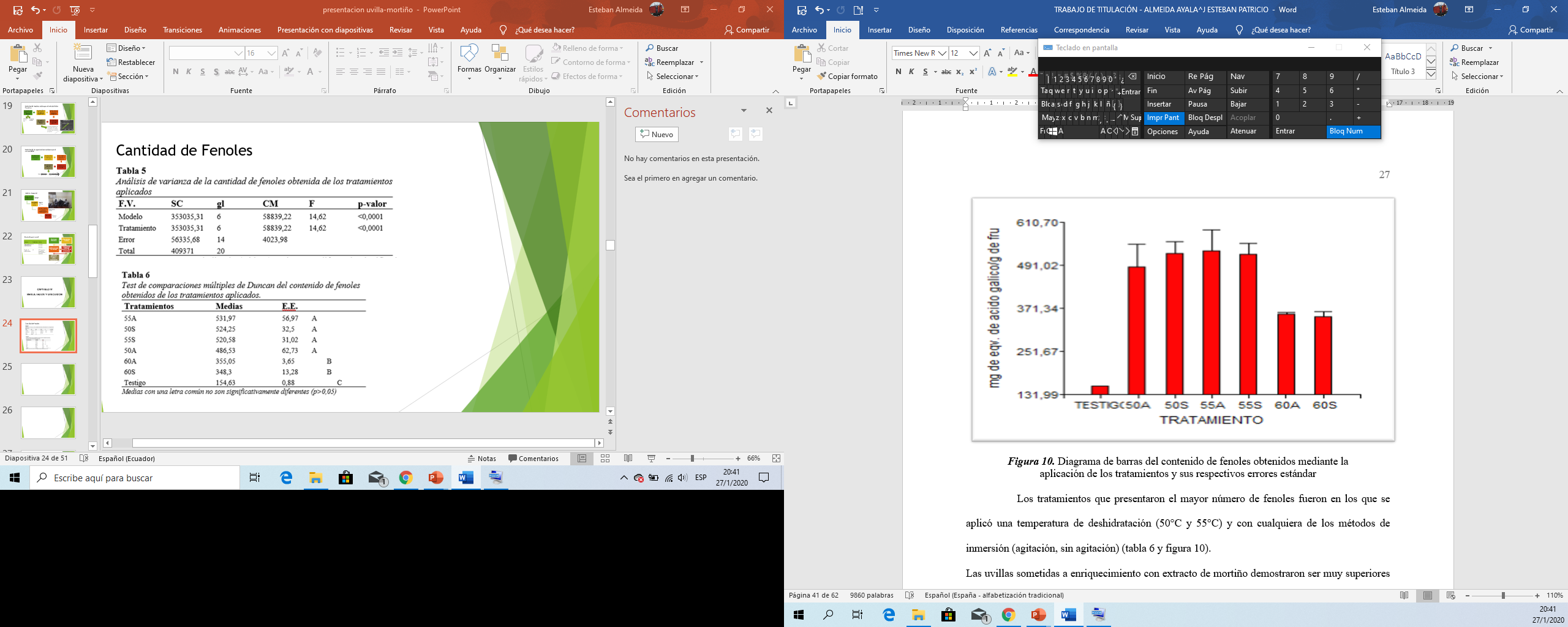 Los tratamientos que presentaron el mayor número de fenoles fueron en los que se aplicó una temperatura de deshidratación (50°C y 55°C) y con cualquiera de los métodos de inmersión (agitación, sin agitación)
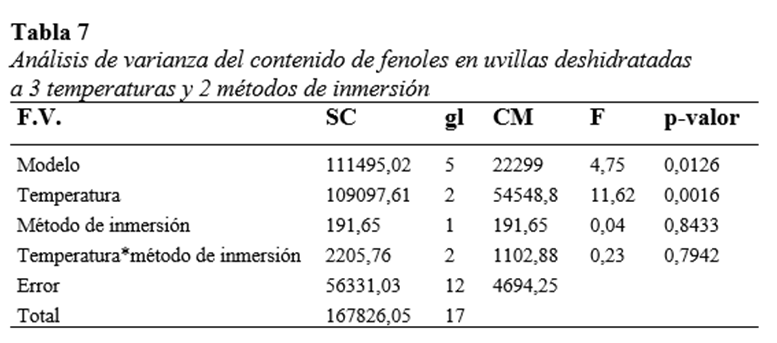 Debido a que los factores no presentaron interacción se analizaron por separado, en este caso el factor temperatura presentó diferencias significativas
p>α el análisis de varianza no presentó una interacción entre el factor temperatura y el método de inmersión
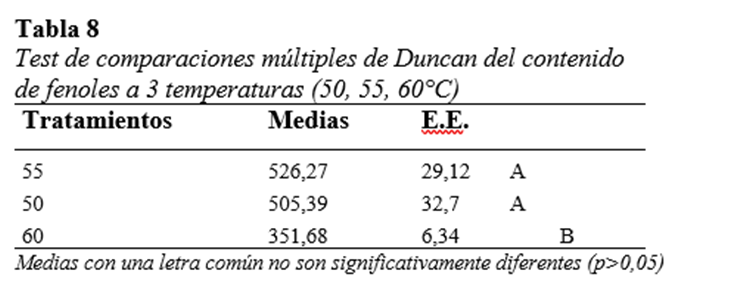 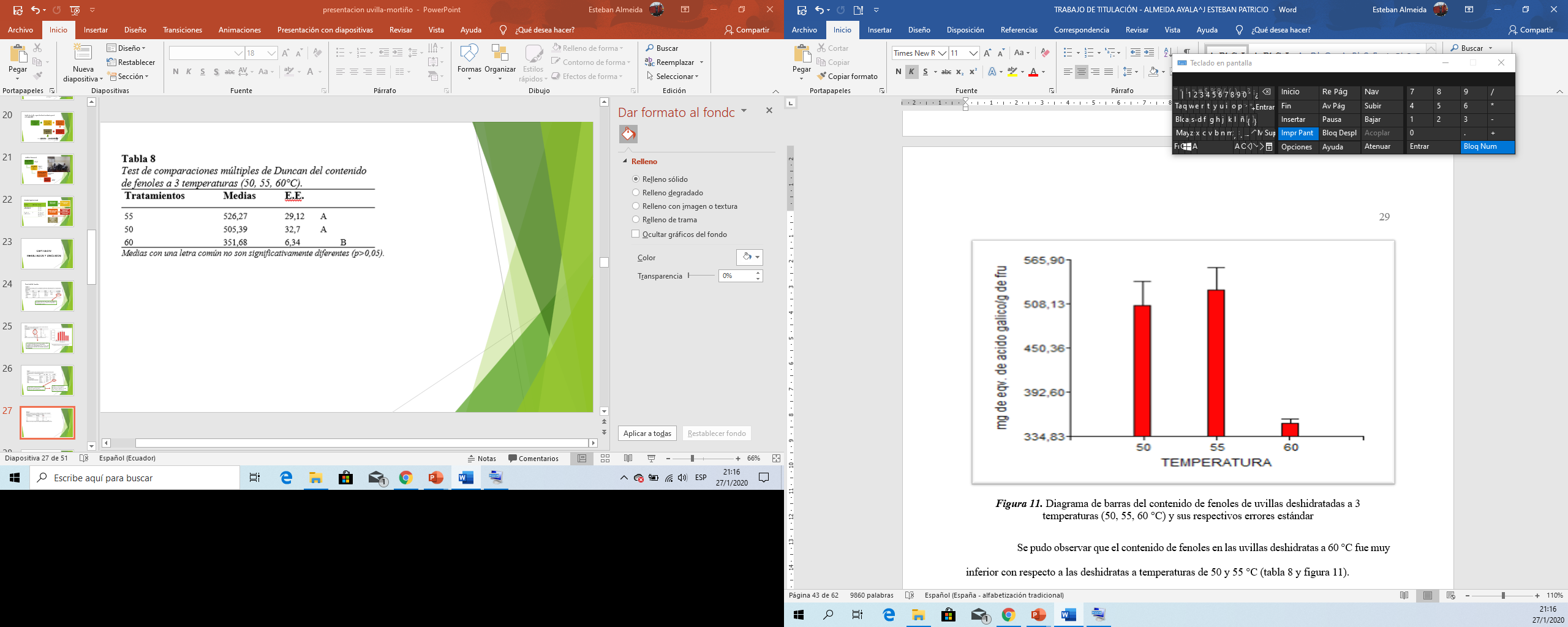 el contenido de fenoles en las uvillas deshidratadas a 60 °C fue muy inferior con respecto a las deshidratadas a temperaturas de 50 y 55 °C las cuales presentaron el mayor número de fenoles.
Contenido de Antocianinas
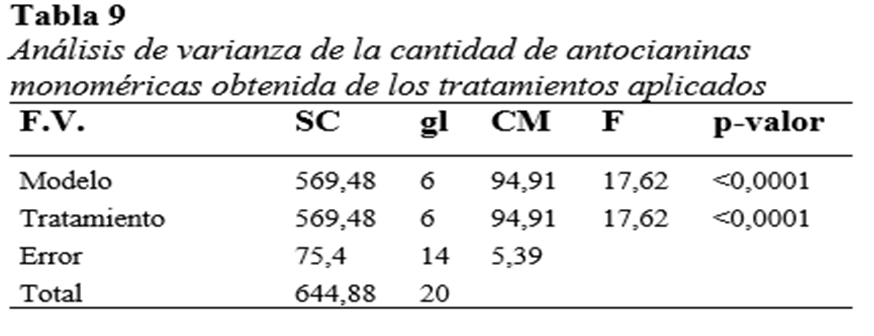 existe una diferencia significativa en la cantidad de antocianinas monoméricas entre los tratamientos aplicados con respecto al testigo
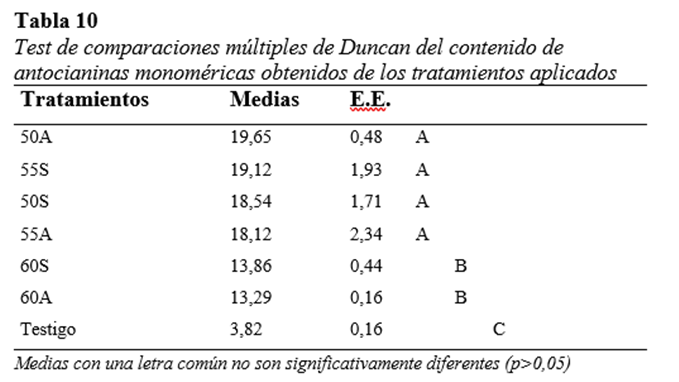 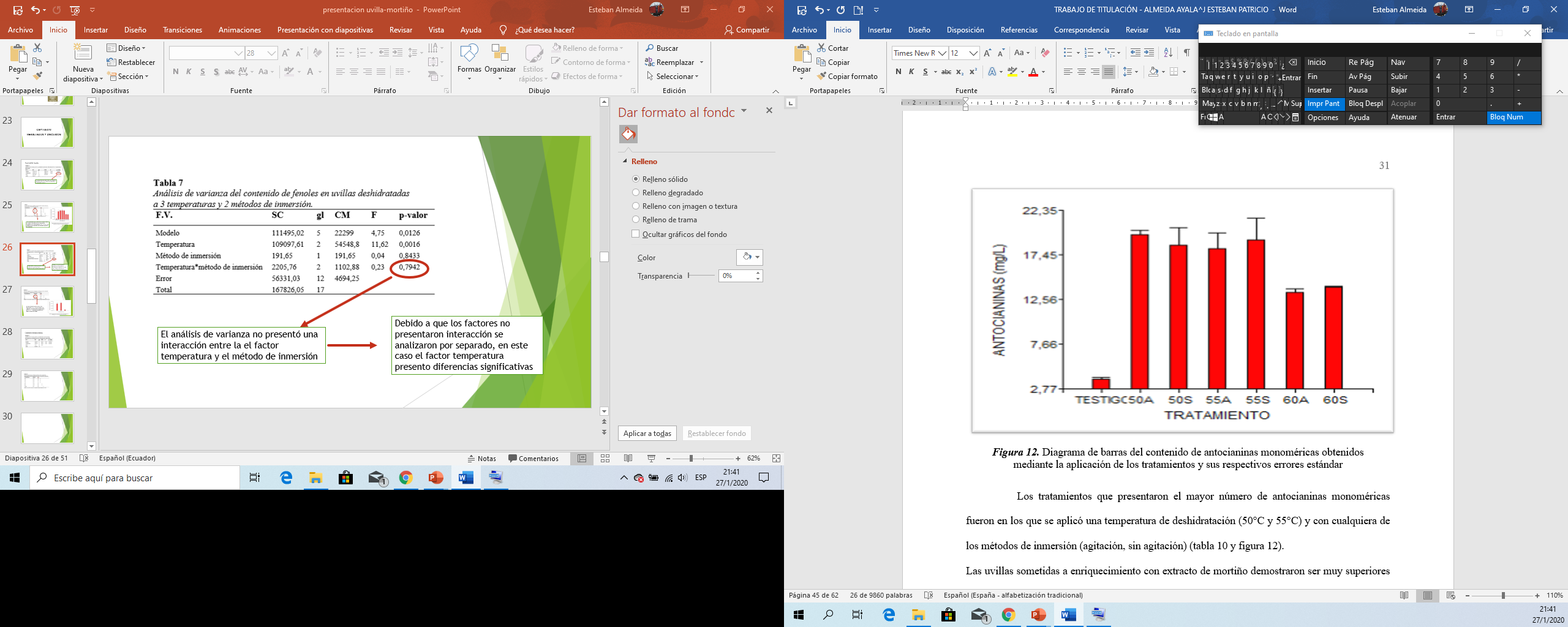 Los tratamientos que presentaron el mayor número de antocianinas monoméricas fueron en los que se aplicó una temperatura de deshidratación (50°C y 55°C) y con cualquiera de los métodos de inmersión
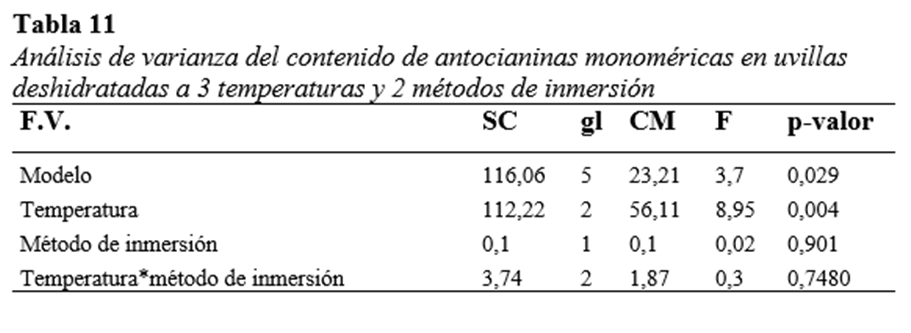 Debido a que los factores no presentaron interacción se analizaron por separado, en este caso el factor temperatura presentó diferencias significativas
p>α el análisis de varianza no presentó una interacción entre el factor temperatura y el método de inmersión
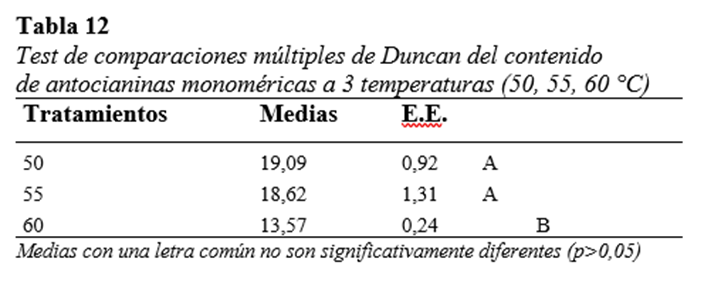 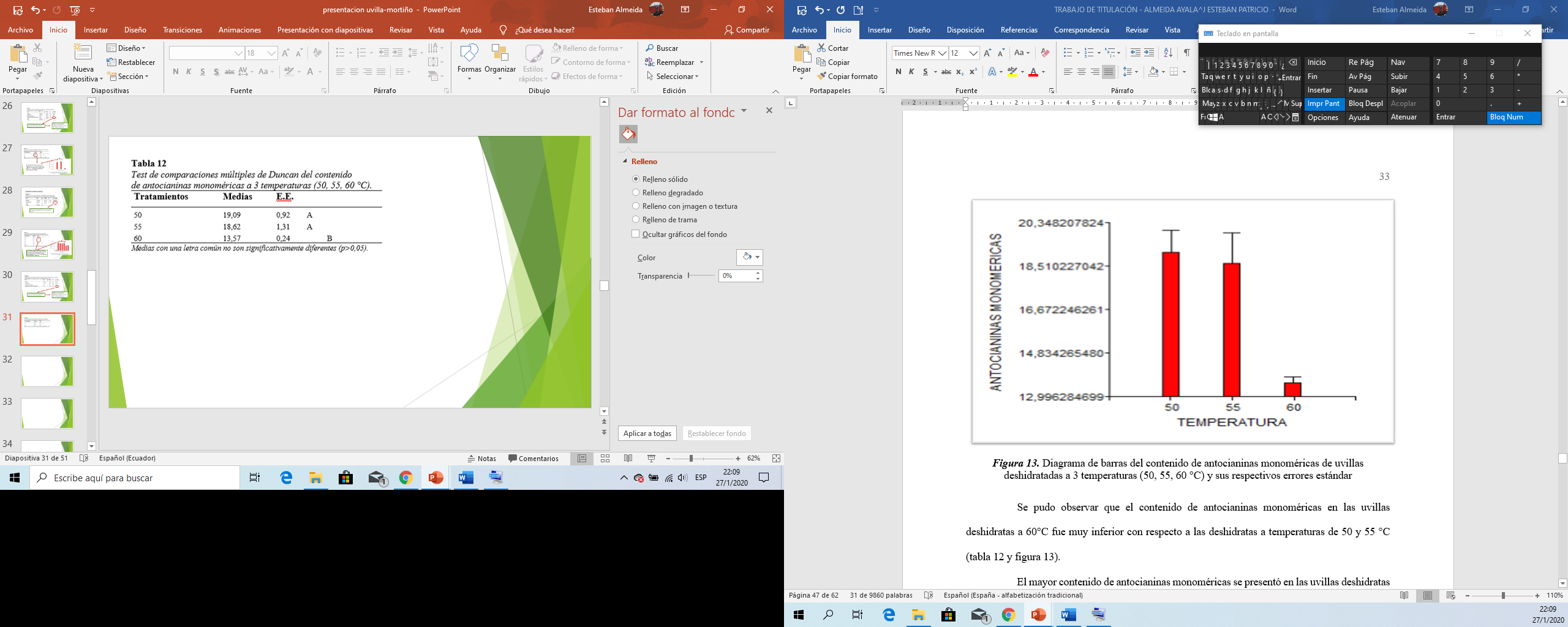 Se pudo observar que el contenido de antocianinas monoméricas en las uvillas deshidratadas a 60°C fue muy inferior con respecto a las deshidratadas a temperaturas de 50 y 55 °C
Capacidad antioxidante
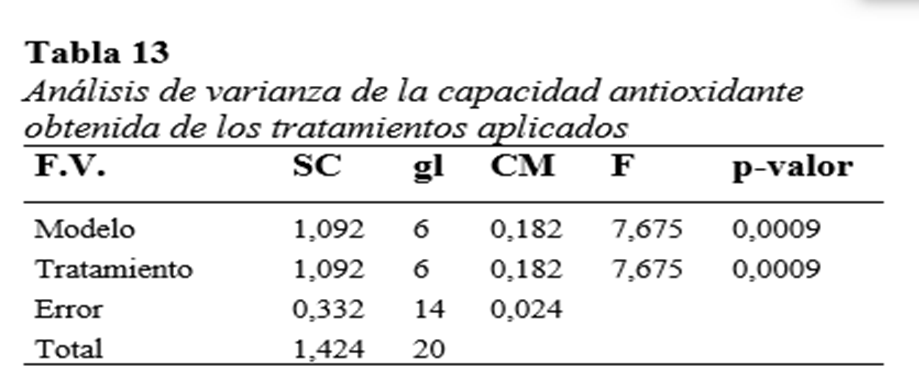 existe una diferencia significativa en la cantidad de antocianinas monoméricas entre los tratamientos aplicados con respecto al testigo
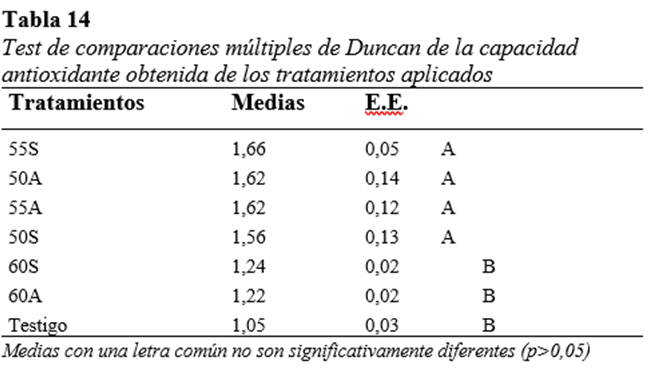 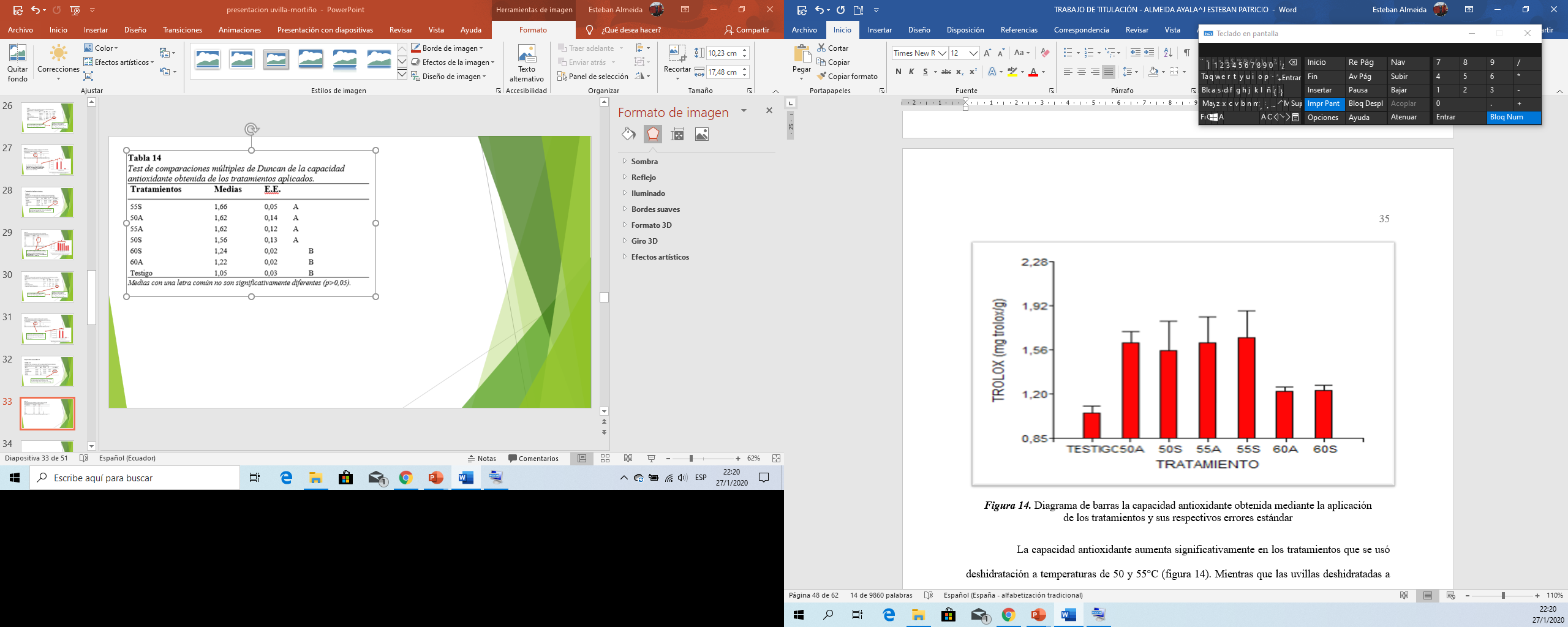 La capacidad antioxidante aumenta significativamente en los tratamientos que se usó deshidratación a temperaturas de 50 y 55°C
Los tratamientos donde se aplicó deshidratación a 60°C presentaron igual capacidad antioxidante que los testigos a pesar de tener mayor cantidad de antocianinas
Fenómeno que confirma que a temperaturas mayores a 55°C se pierde propiedades físicas y químicas de las antocianinas
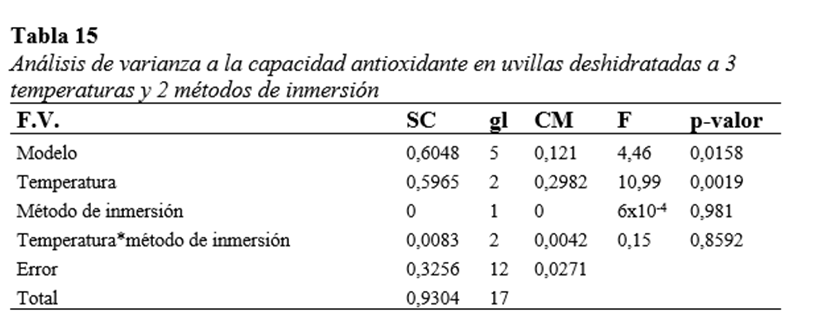 Debido a que los factores no presentaron interacción se analizaron por separado, en este caso el factor temperatura presentó diferencias significativas
p>α el análisis de varianza no presentó una interacción entre el factor temperatura y el método de inmersión
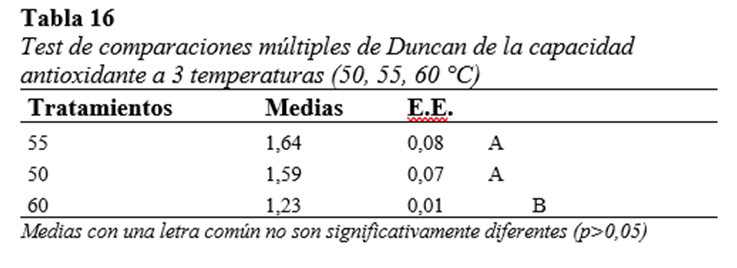 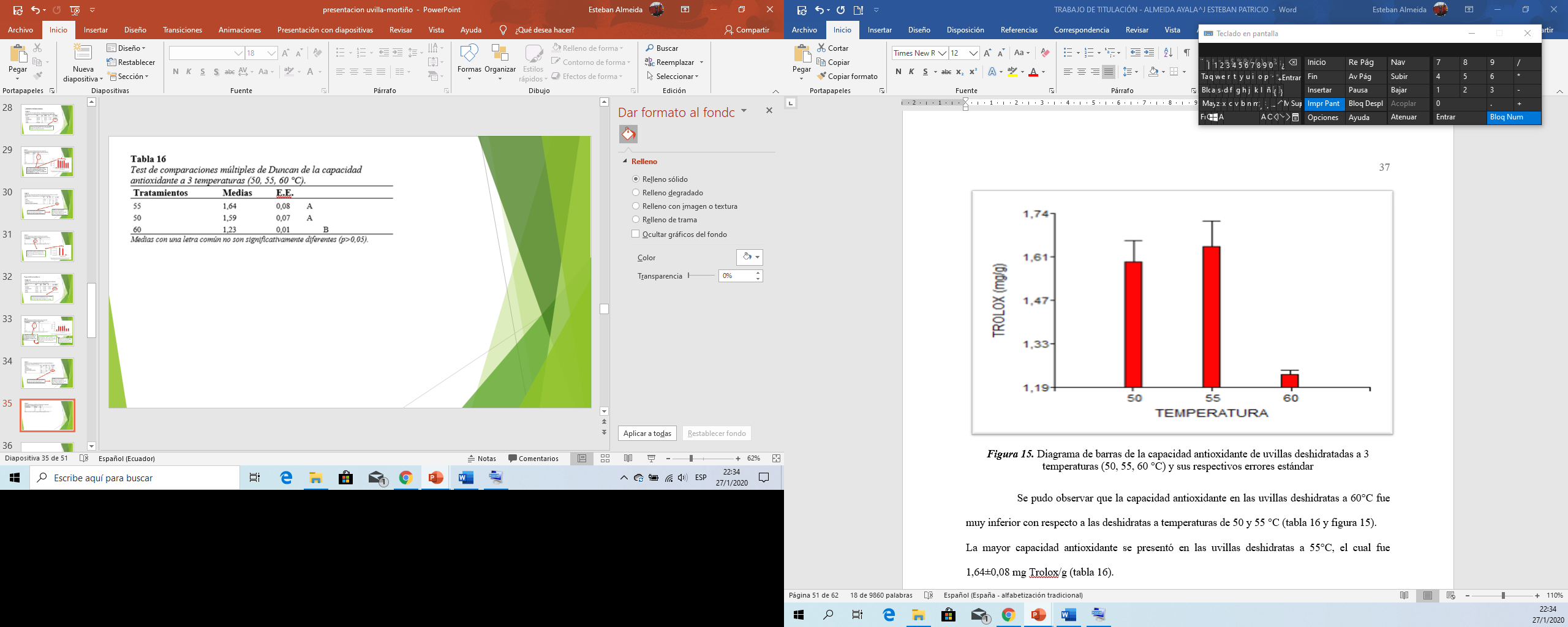 Se pudo observar que la capacidad antioxidante en las uvillas deshidratadas a 60°C fue muy inferior con respecto a las deshidratadas a temperaturas de 50 y 55 °C
Fase Organoléptica
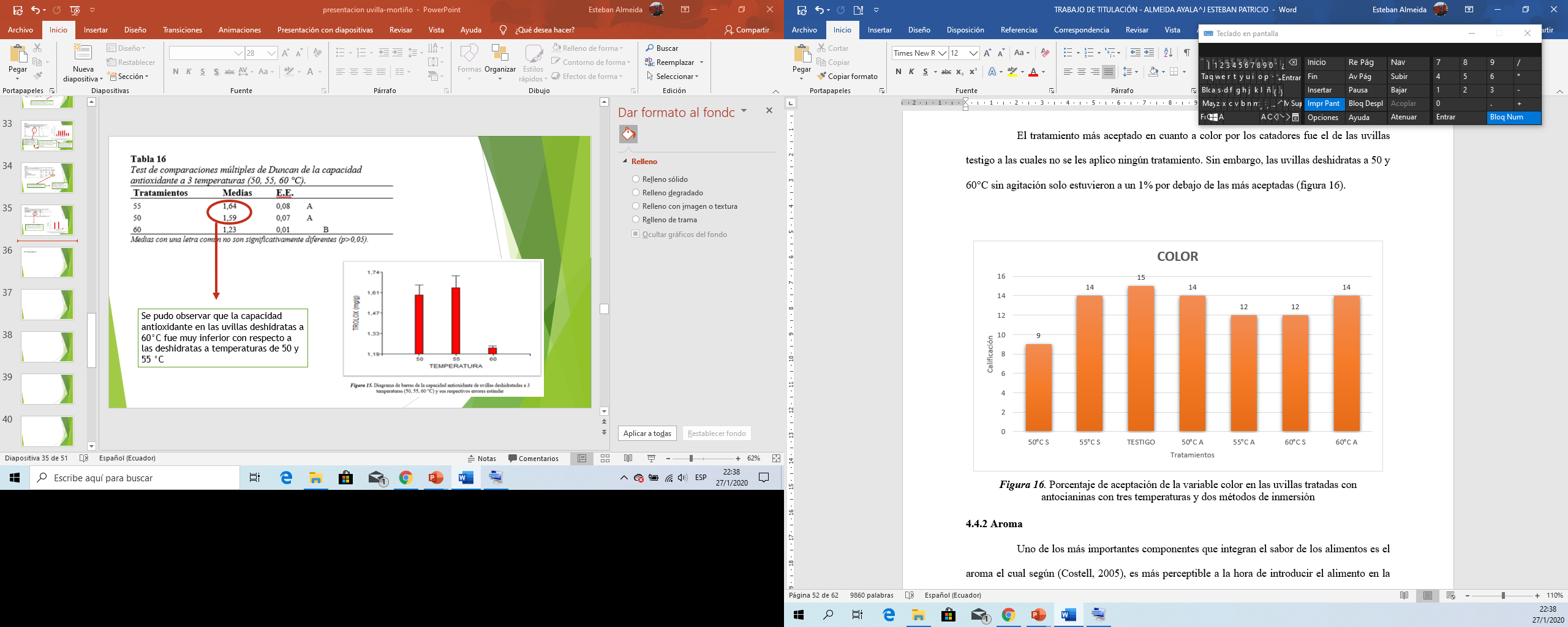 El tratamiento más aceptado fue el de uvillas testigo
Sin embargo las uvillas deshidratadas a 50 y 55°C tienen un puntaje muy similar
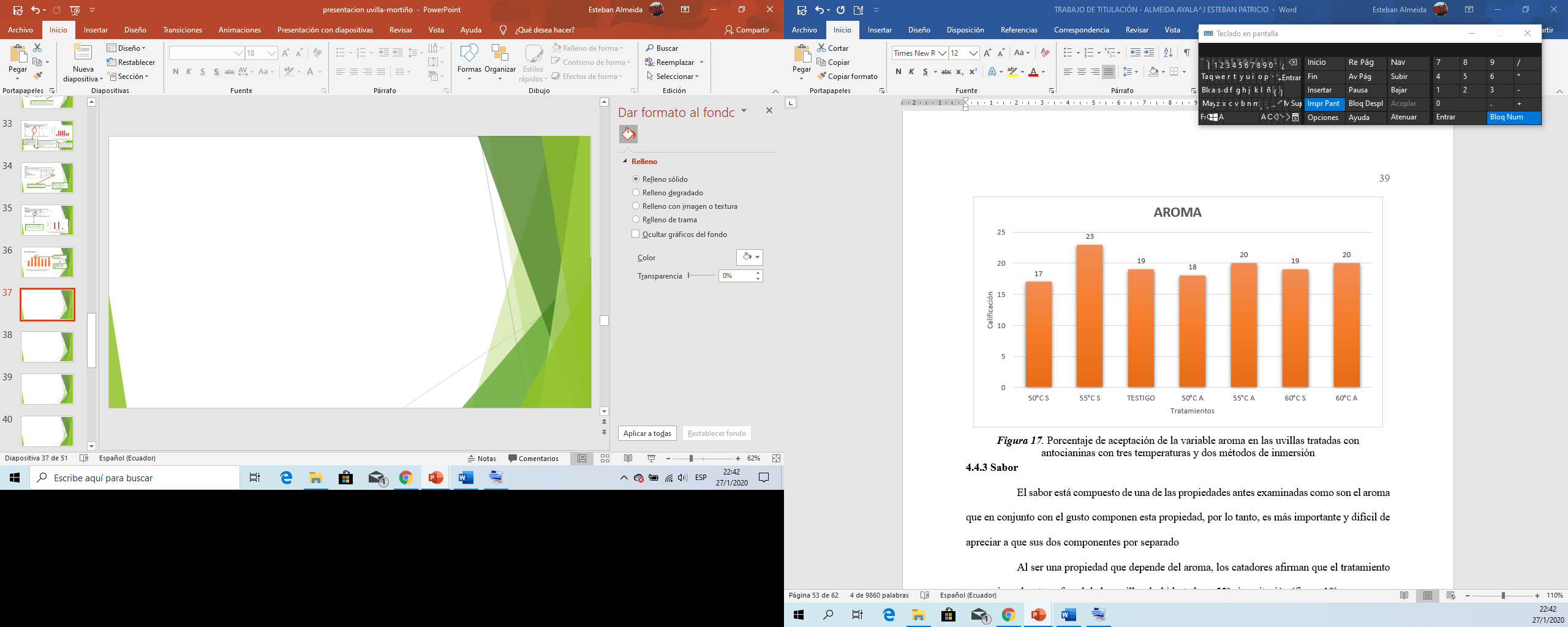 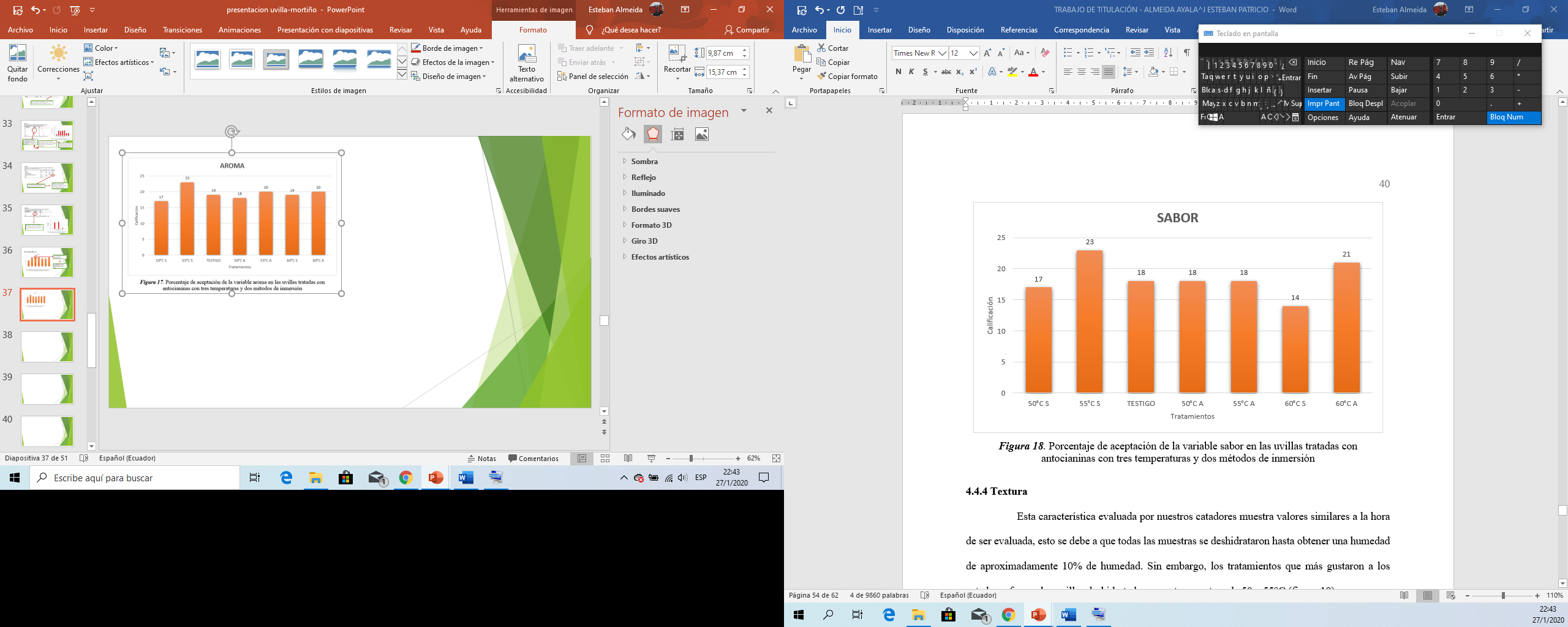 En las dos variables las uvillas deshidratadas a 50 y 55°C fueron las preferidas por los catadores
Esto se puede dar por porque el sabor de los alimentos depende directamente de los aromas que este presente
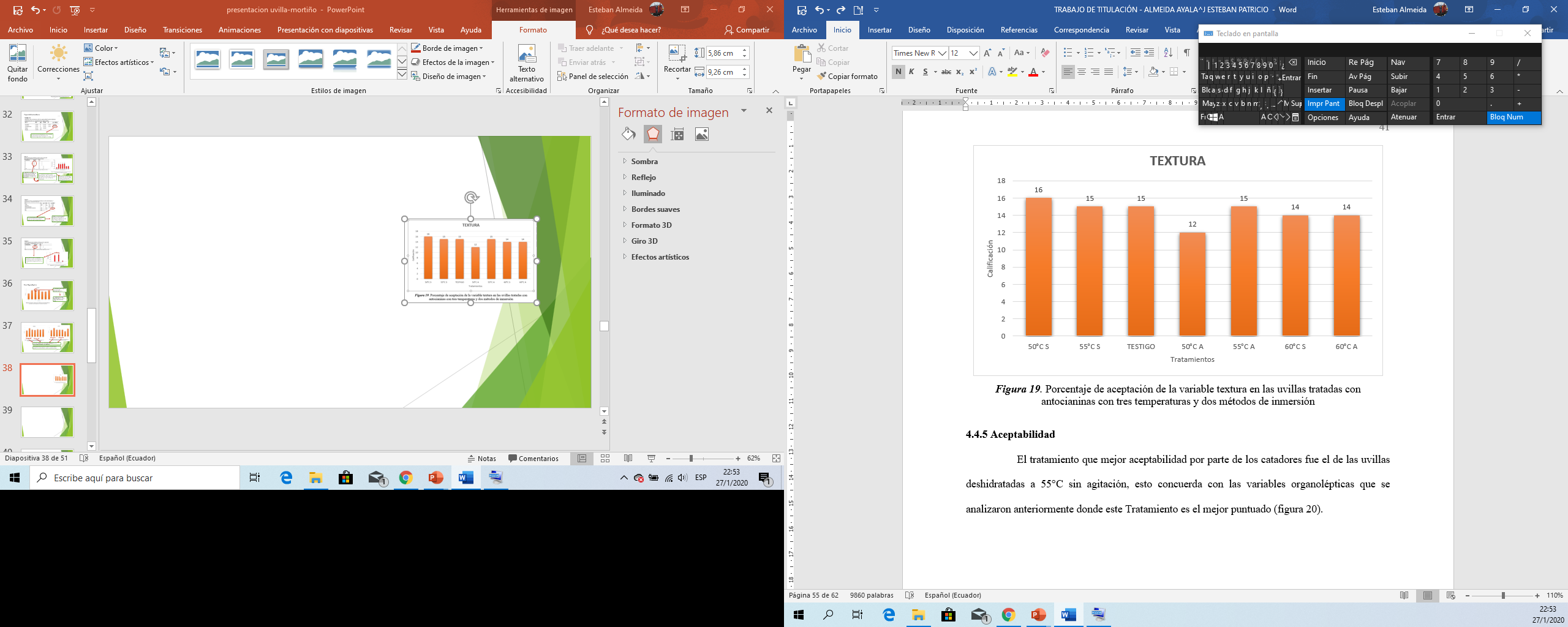 La votación de los catadores fue similar en todos los tratamientos
Esto se debe a que en todos los tratamientos las uvillas terminaron con 10 % de humedad relativa aproximadamente
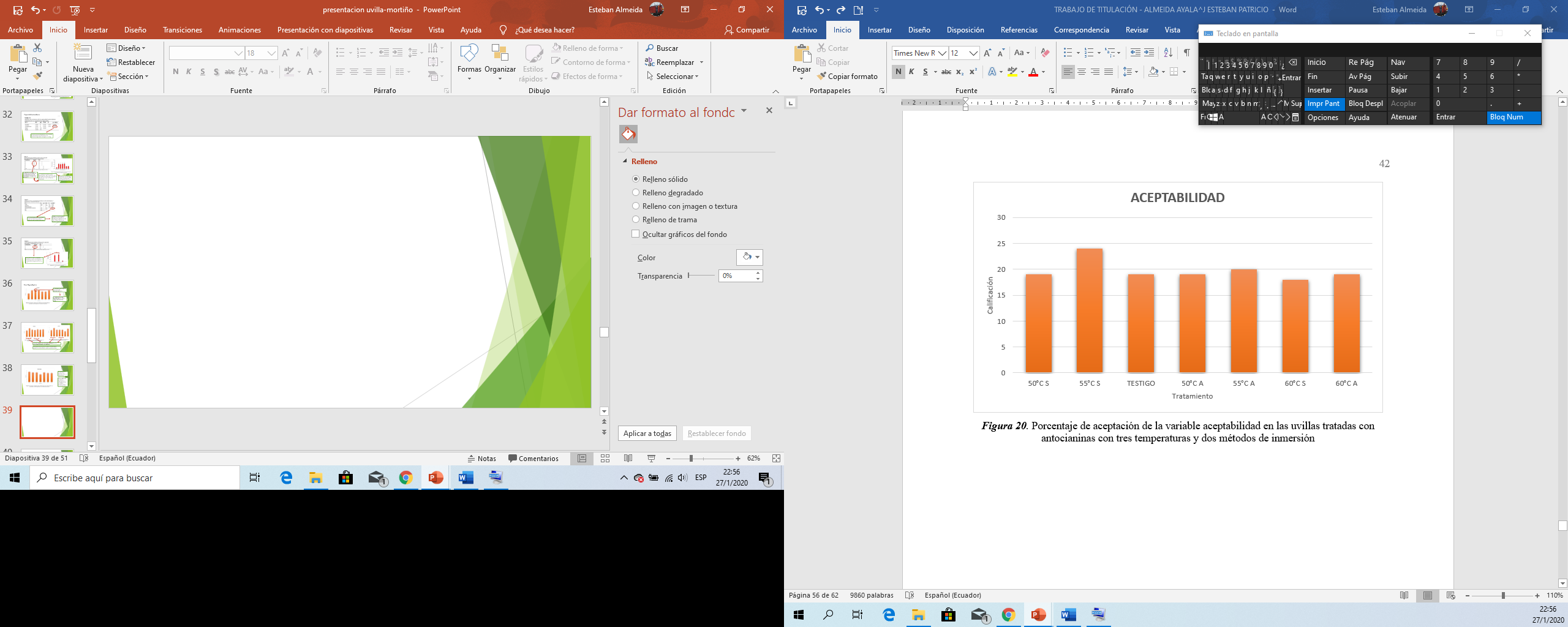 El mejor puntuado fue el tratamiento de uvillas deshidratadas a 55 °C lo que concuerda con las variables antes mencionadas
CAPÍTULO VCONCLUSIONES Y RECOMENDACIONES
Conclusiones
El estudio aceptó la hipótesis nula, porque se demostró que la temperatura utilizada en la deshidratación influye en el contenido de fenoles, antocianinas y capacidad antioxidante. Las temperaturas de 50 y 55°C fueron las que mejor conservaron estos compuestos como lo indica (Hincapié & Zapata, 2019), el cual afirma que temperaturas mayores a 55 °C destruyen metabolitos secundarios en productos deshidratados.
El mayor contenido de fenoles, lo presentaron las uvillas tratadas con una temperatura de 50 y 55°C. Sin embargo, en los tratamientos que se utilizó temperaturas de 60°C también se presentaron fenoles conservados, pero en menor cantidad que las anteriores.
El contenido de antocianinas en uvillas deshidratadas con temperaturas de 50 y 55 °C fue muy superior al de los testigos y las uvillas deshidratadas a 60 °C.
La capacidad antioxidante permitió establecer que a pesar que las uvillas deshidratadas a 60°C presentan un mayor número de antocianinas relacionadas directamente con la capacidad antioxidante estas presentan una capacidad antioxidante estadísticamente igual a los testigos, los cuales no fueron enriquecidas con extracto de mortiño. Lo que permite afirmar que temperaturas mayores de 55°C los metabolitos secundarios tales como las antocianinas pierden propiedades tanto físicas como químicas. 
En cuanto a la aceptabilidad organoléptica, se puede acotar que las uvillas con extracto de mortiño son superiores en comparación a los testigos lo cual confirma que el extracto de mortiño mejora la calidad organoléptica del producto a parte de mejorar sus propiedades antioxidantes.
Recomendaciones
Se recomienda utilizar temperaturas de deshidratación que este oscilando los 55°C porque son las que presentan un menor tiempo de deshidratación que las tratadas con temperaturas de 50°C, por temas tales como ahorro de energía y recursos a la hora de producción de frutas deshidratadas.
Probar un extracto de mortiño más denso en la rehidratación para mejor el intercambio de solutos entre el extracto y las uvillas deshidratadas, permitiendo que se incrementen las antocianinas
La elaboración de un producto comercial piloto para evaluar la aceptación en el mercado real.
Probar el uso de otras tecnologías de deshidratación menos agresivas para los metabolitos secundarios como la liofilización.
GRACIAS